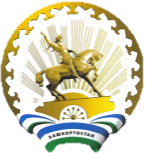 РЕСПУБЛИКА БАШКОРТОСТАН
ГОСУДАРСТВЕННОЕ 
АВТОНОМНОЕ УЧРЕЖДЕНИЕ РЕСПУБЛИКАНСКИЙ ЦЕНТР 
ВОЛОНТЕРСКОГО ДВИЖЕНИЯ 
И ПОДДЕРЖКИ 
МОЛОДЕЖНЫХ ИНИЦИАТИВ
РЕСПУБЛИКА БАШКОРТОСТАН
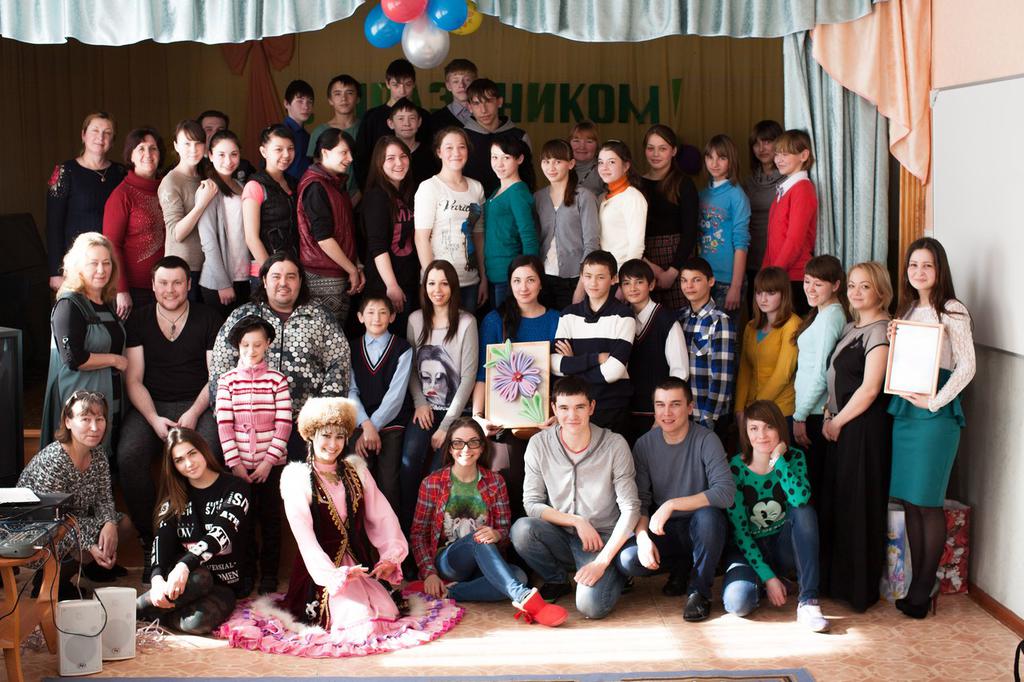 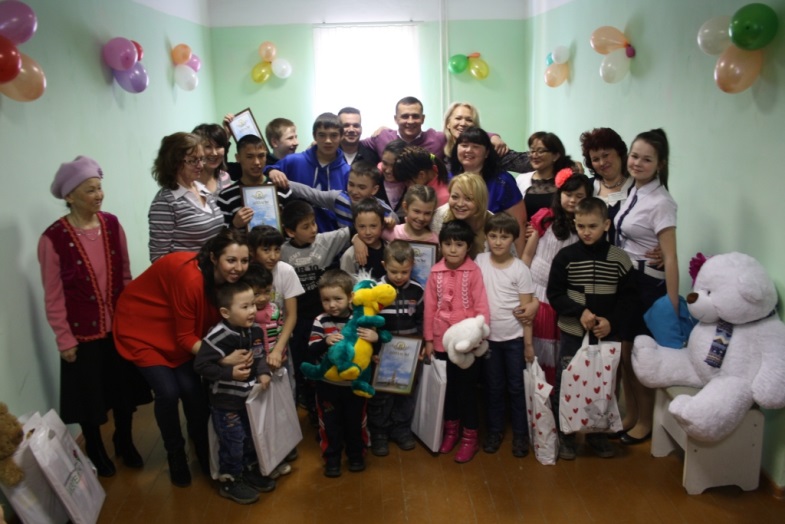 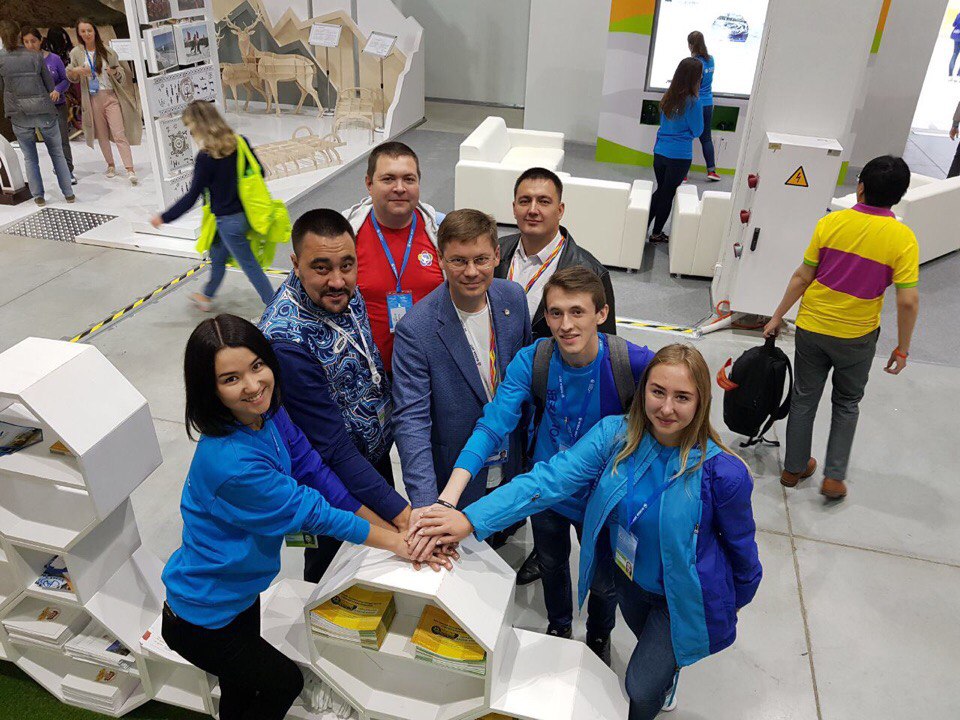 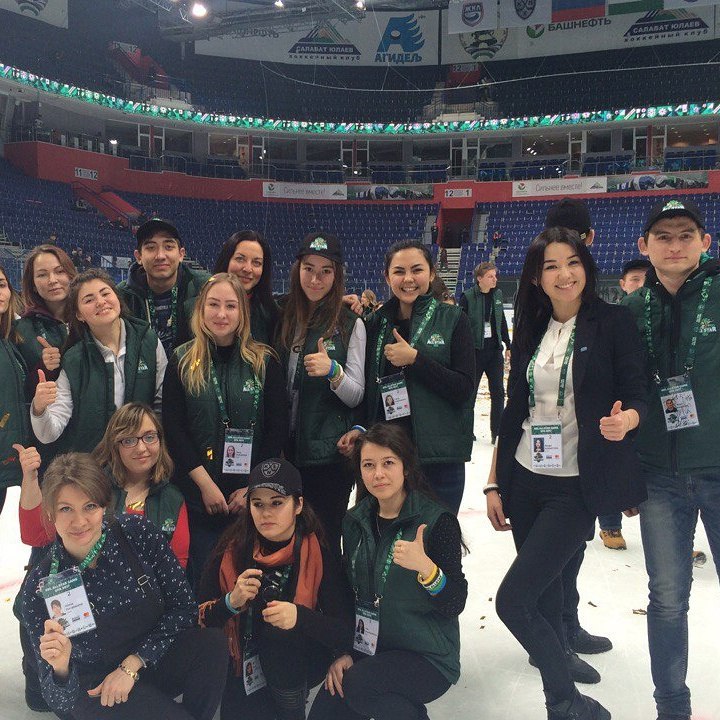 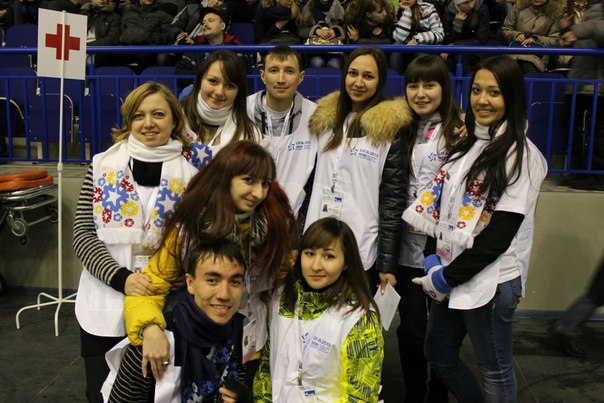 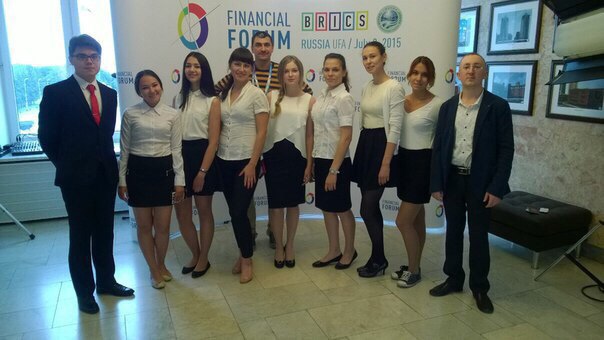 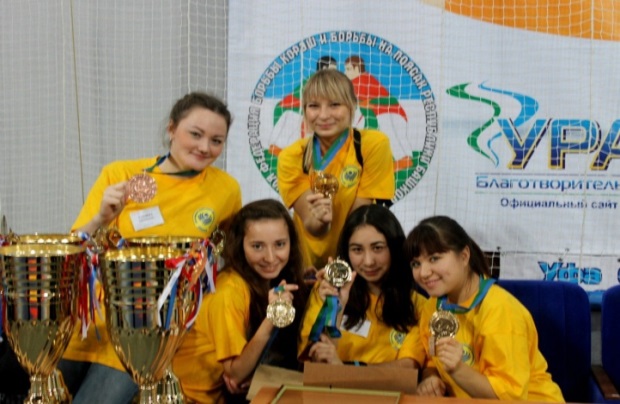 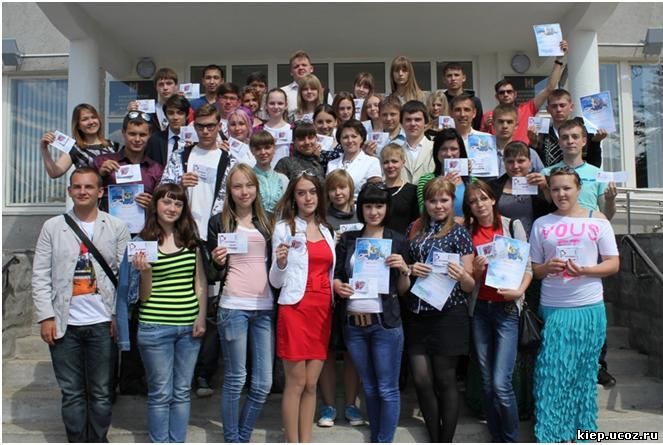 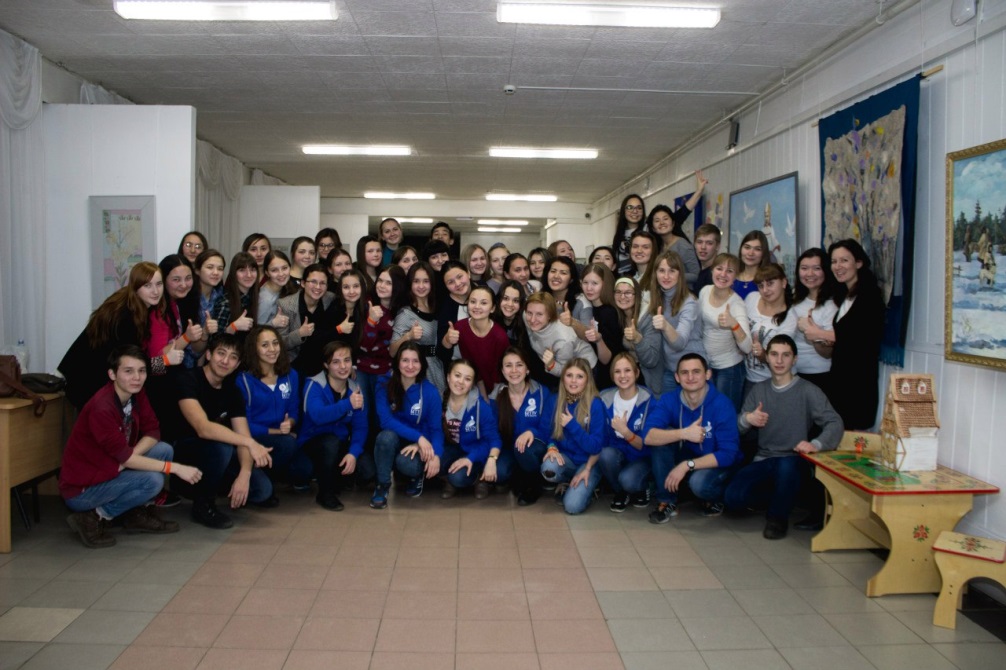 НОРМАТИВНАЯ БАЗА
Российская Федерация: 
План мероприятий по развитию волонтерского движения в Российской Федерации на 2018-2020 годы             
(утв. Правительством РФ 05.07.2017 N 4723п-П44)

Республика Башкортостан:
План мероприятий («дорожная карта») по развитию волонтерского движения в Республике Башкортостан на 2018-2020 годы (утв. Правительством РБ 28.12.2017 N 1343-р)
План по проведению мероприятий Года добровольца (волонтера) Российской Федерации в Республике Башкортостан
(утв. Правительством РБ 18.04.2018 Протокол №1)
ИСТОРИЯ РАЗВИТИЯ ВОЛОНТЕРСКОГО ДВИЖЕНИЯ 
В РЕСПУБЛИКЕ БАШКОРТОСТАН
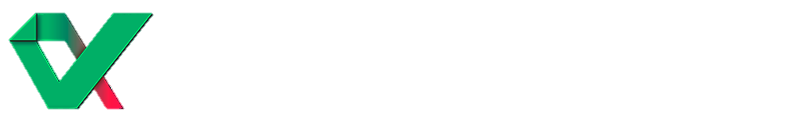 2015 год
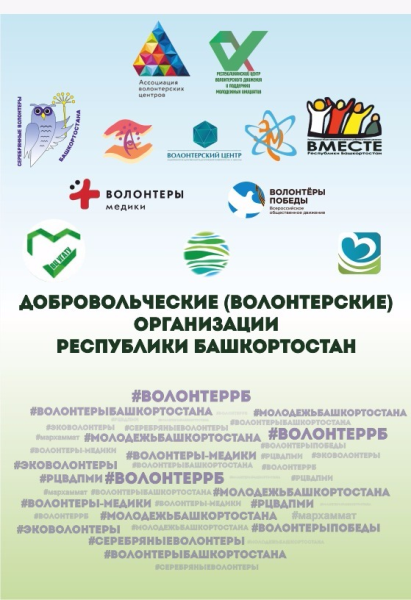 ГАУ Республиканский центр волонтерского движения и поддержки молодежных инициатив
2018 год
Реестр волонтерских организаций Республики Башкортостан
Примечание:
В Республике Башкортостан по итогам ежегодного опроса наблюдается расширение сети Волонтерских Объединений
Количество, занимающихся волонтерством на постоянной основе – 15,0 тыс. человек
ВОЛОНТЕРСКИЕ ЦЕНТРЫ РЕСПУБЛИКИ ВОШЕДШИЕ 
В АССОЦИАЦИЮ ВОЛОНТЕРСКИХ ЦЕНТРОВ
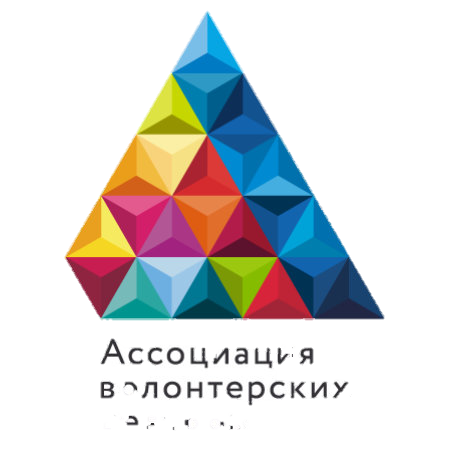 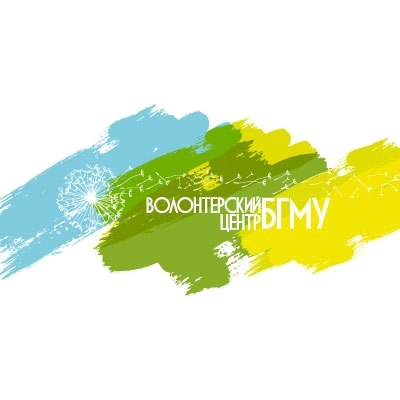 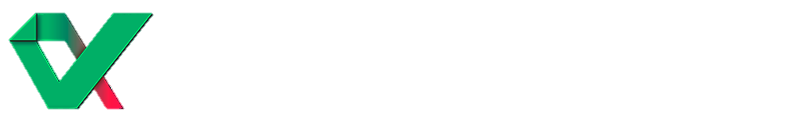 5.
1.
Ассоциация волонтерских центров
ГАУ Республиканский центр 
волонтерского движения и 
поддержки молодежных инициатив
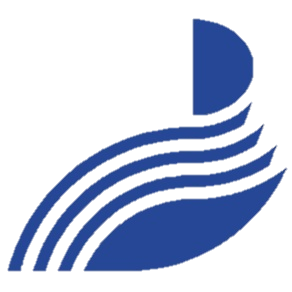 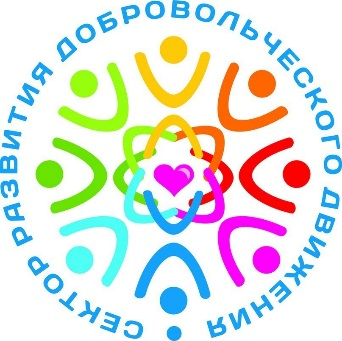 Волонтерский 
центр
2.
4.
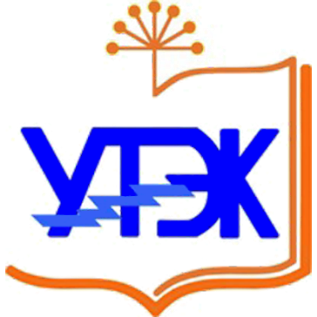 Башкирский 
Государственный
Педагогический
Унивесритет
им. М.Акмуллы
3.
ПОДПИСАНИЕ СОГЛАШЕНИЯ О РЕСУРСНОМ ЦЕНТРЕ ПО РАЗВИТИЮ ВОЛОНТЕРСТВА В РЕСПУБЛИКЕ БАШКОРТОСТАН
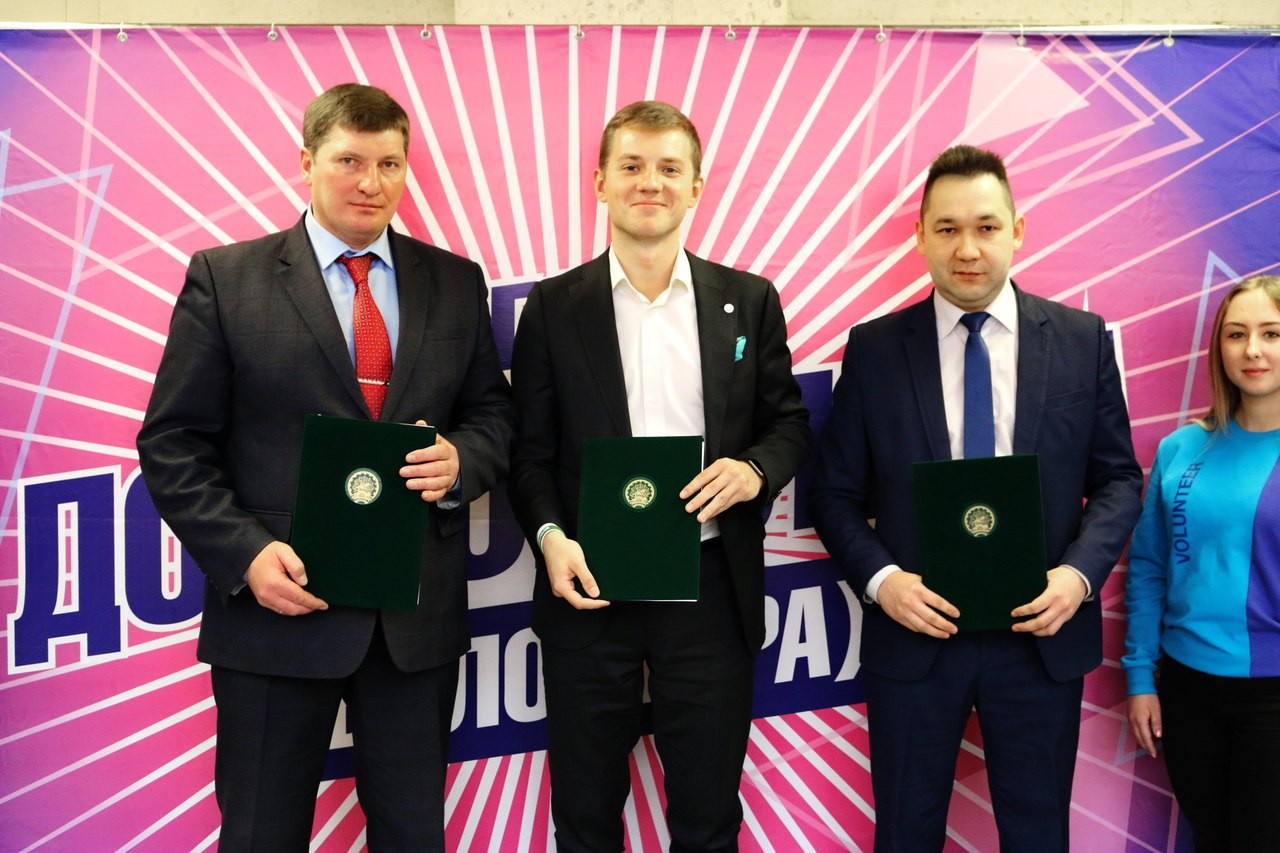 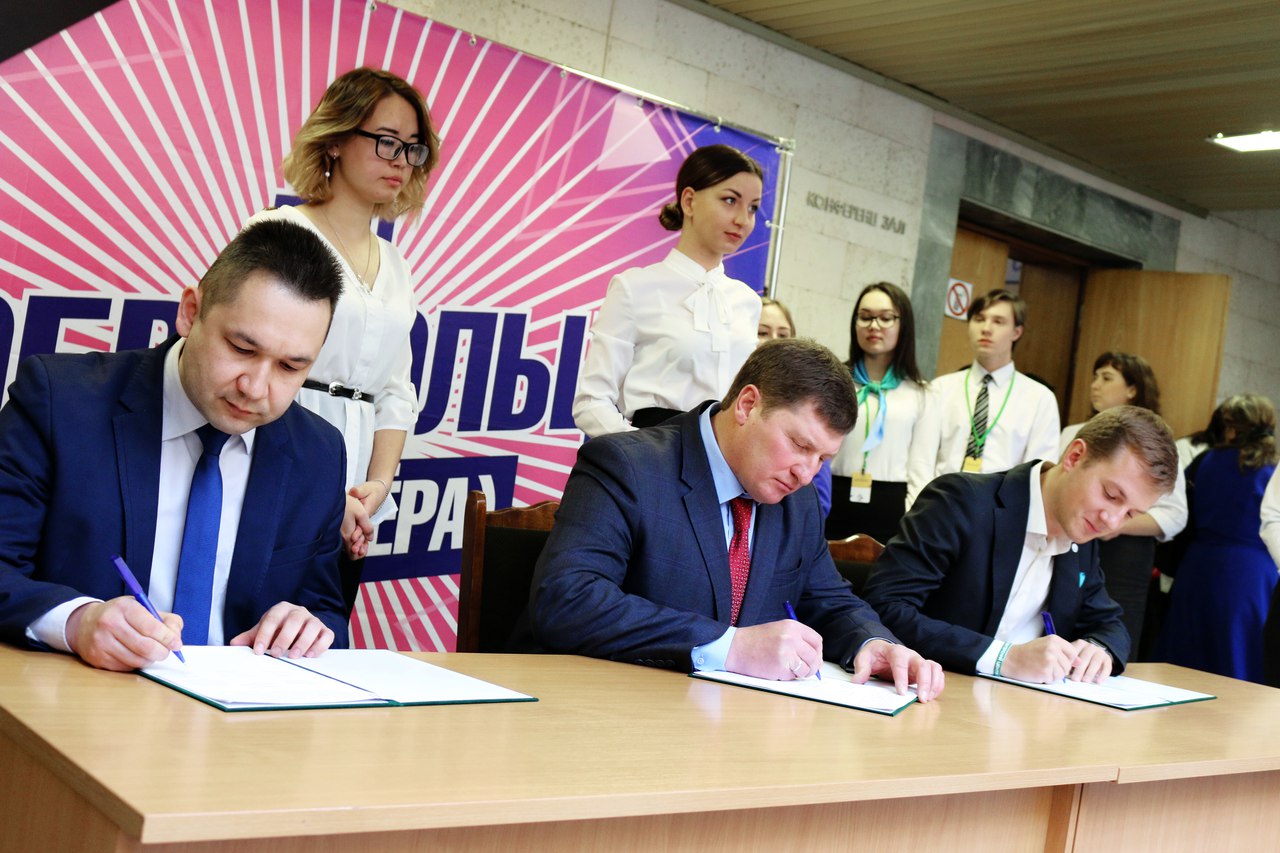 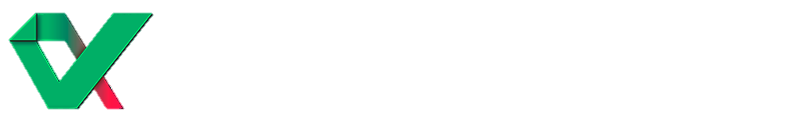 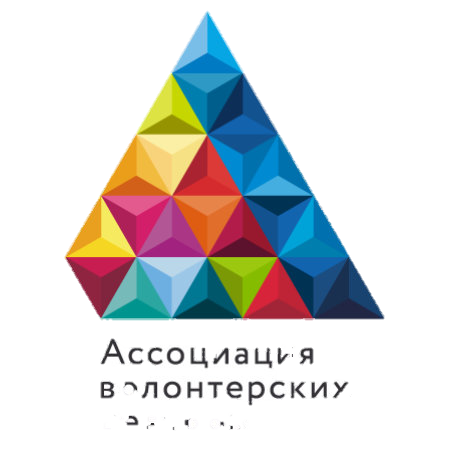 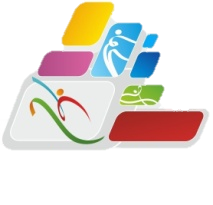 ЛАУРЕАТЫ ВСЕРОССИЙСКОГО КОНКУРСА 
«ДОБРОВОЛЕЦ РОССИИ - 2017»
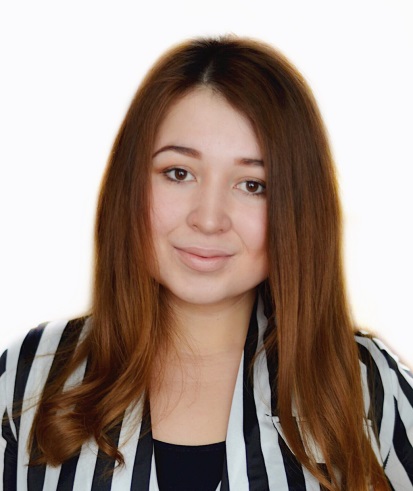 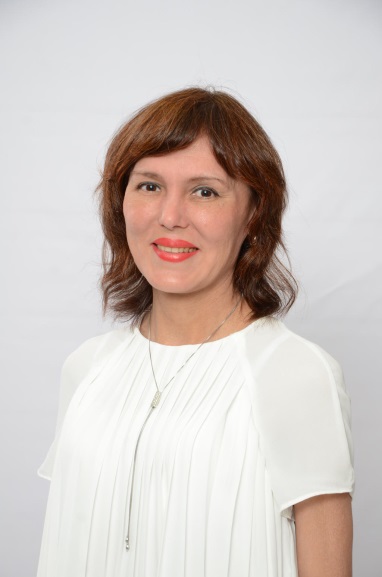 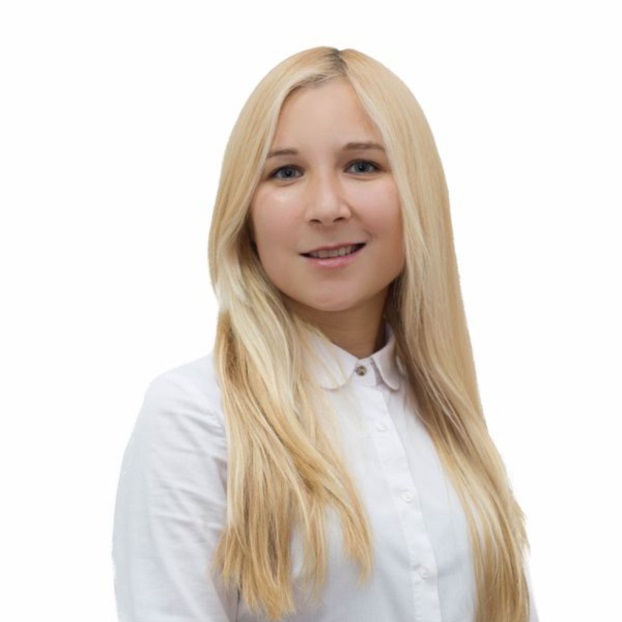 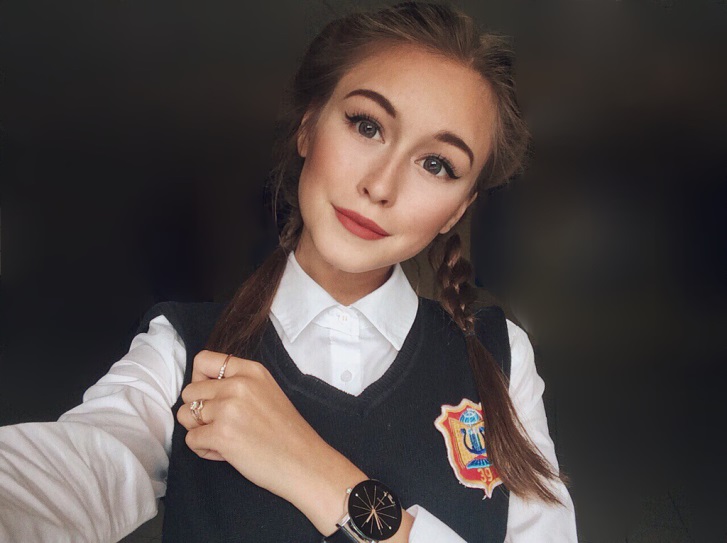 Эвелина                   Екатерина                         Эльнара                        Альфина
    Холодова                  Савельева                        Бадалова                      Мамбетова
ЛАУРЕАТЫ ВСЕРОССИЙСКОГО КОНКУРСА 
«ДОБРОВОЛЕЦ РОССИИ-2017»

Эвелина Холодова – номинация «Волонтерство Победы»

Екатерина Савельева – номинация «Серебряное волонтерство»

Эльнара Бадалова – номинация «Событийное волонтерство»

Альфина Мамбетова – номинация «Социальное волонтерство»
7
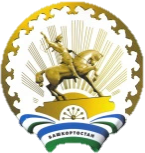 СИСТЕМАТИЧЕСКАЯ РАБОТА С ДОБРОВОЛЬЦАМИ (ВОЛОНТЕРАМИ)
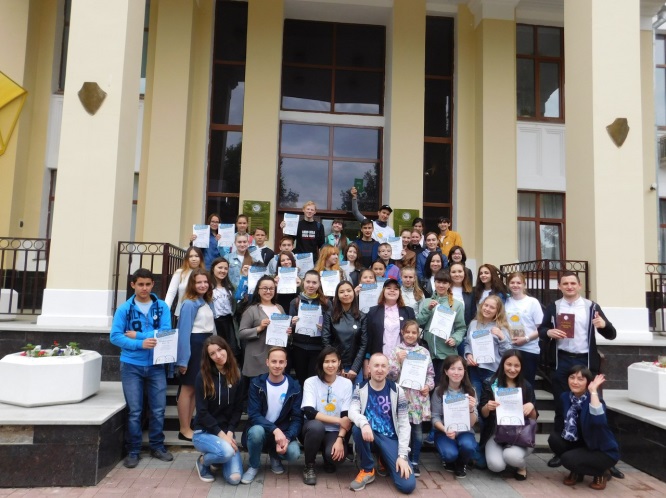 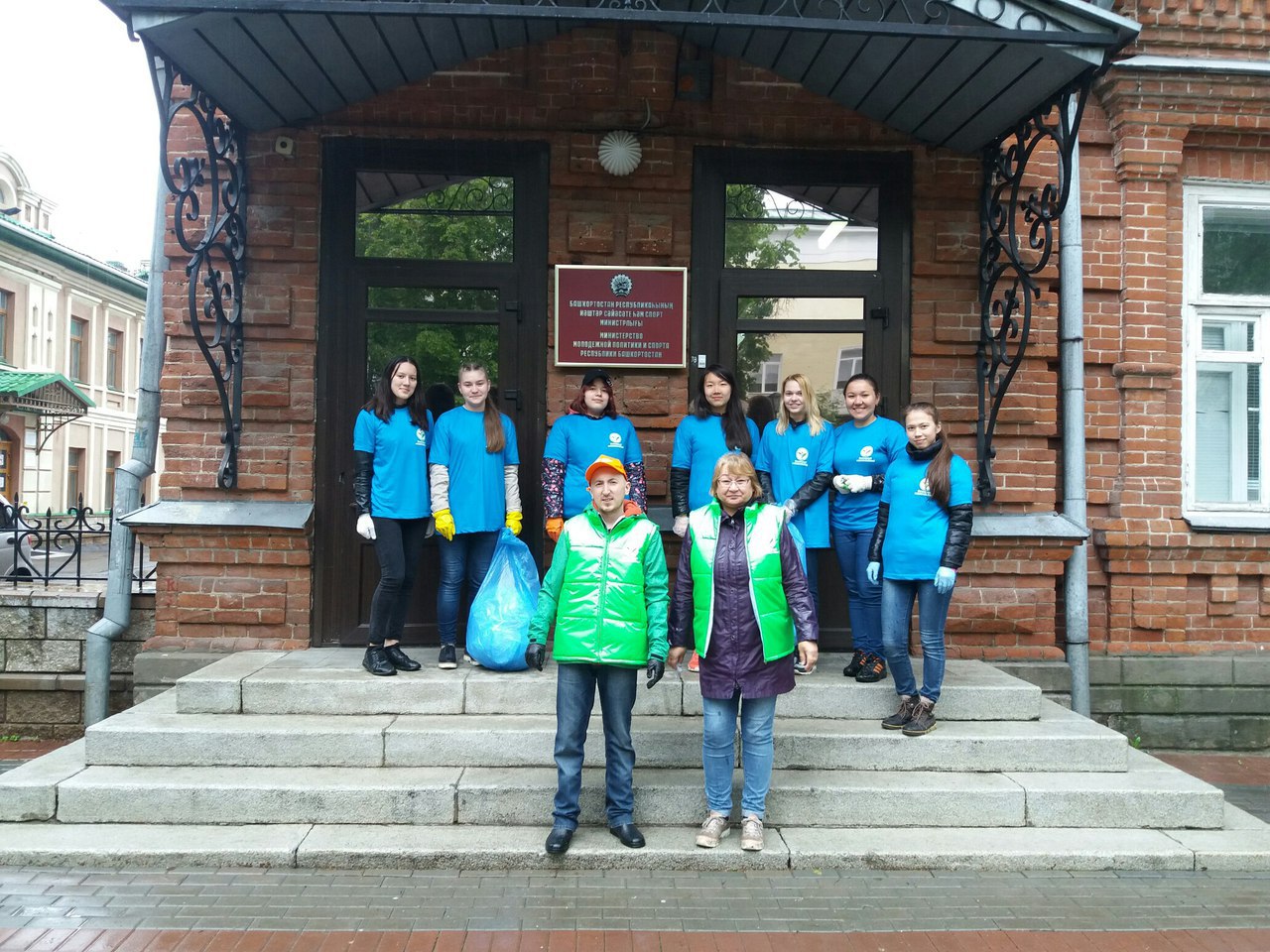 ВЗАИМОДЕЙСТВИЕ С АССОЦИАЦИЕЙ ВОЛОНТЕРСКИХ ЦЕНТРОВ И РОСПАТРИОТЦЕНТРОМ
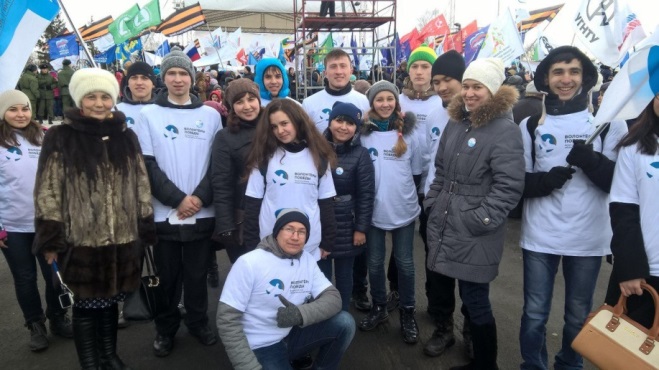 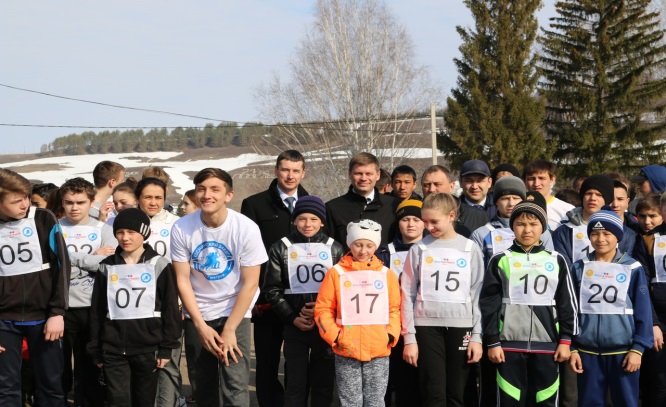 ОБУЧЕНИЕ ДОБРОВОЛЬЦЕВ (ВОЛОНТЕРОВ)
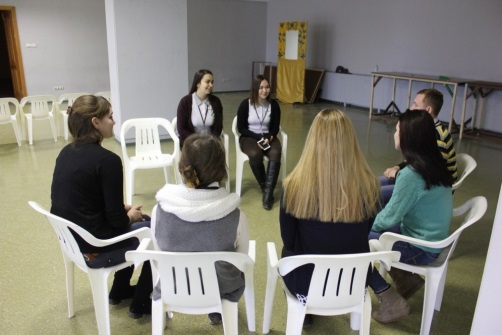 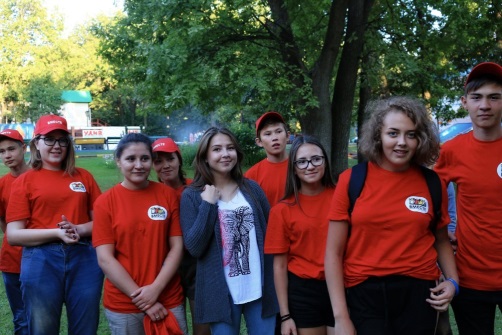 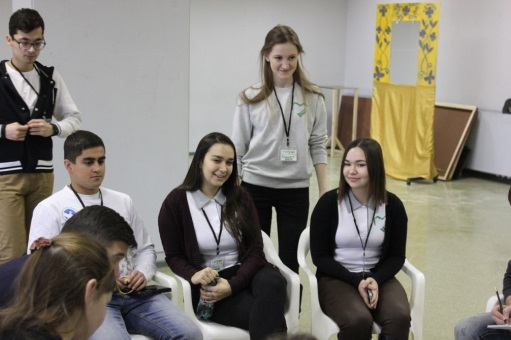 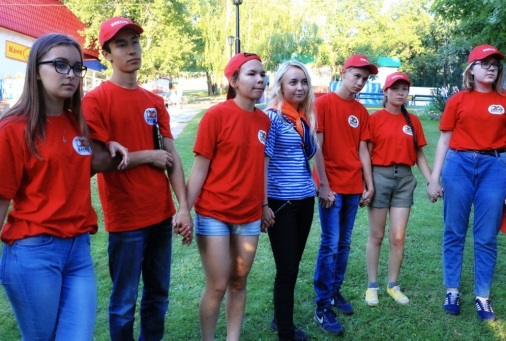 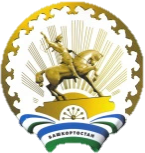 ВЗАИМОДЕЙСТВИЕ С ГОСУДАРСТВЕННЫМ 
СОБРАНИЕМ-КУРУЛТАЕМ РЕСПУБЛИКИ БАШКОРТОСТАН
Комитет по здравоохранению, 
социальной политике 
и делам ветеранов
Комитет по образованию, 
культуре, спорту 
и молодежной политике
Социальное
Направления
Событийное
Медицинское
Культурное
Патриотическое
Спортивное
Корпоративное
Экологическое
Комитет по местному самоуправлению,
развитию институтов гражданского общества
и средствам массовой информации
Комитет по аграрным вопросам,
экологии и природопользованию
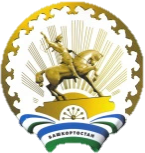 РАЗВИТИЕ 
ДОБРОВОЛЬЧЕСКОГО (ВОЛОНТЕРСКОГО) ДВИЖЕНИЯ
ОРГАНИЗАЦИОННЫЙ КОМИТЕТ
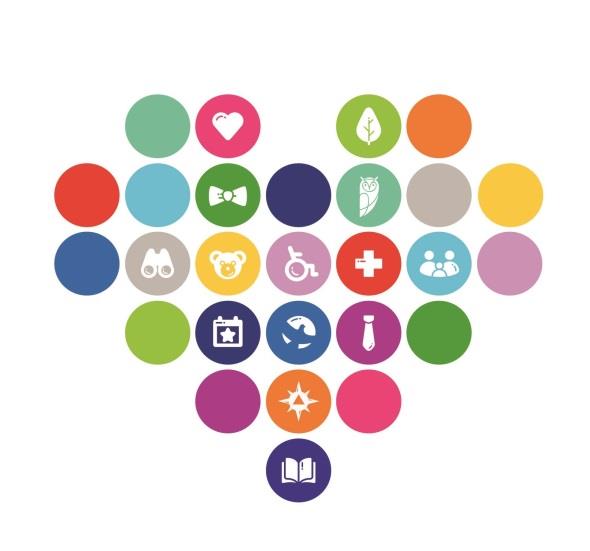 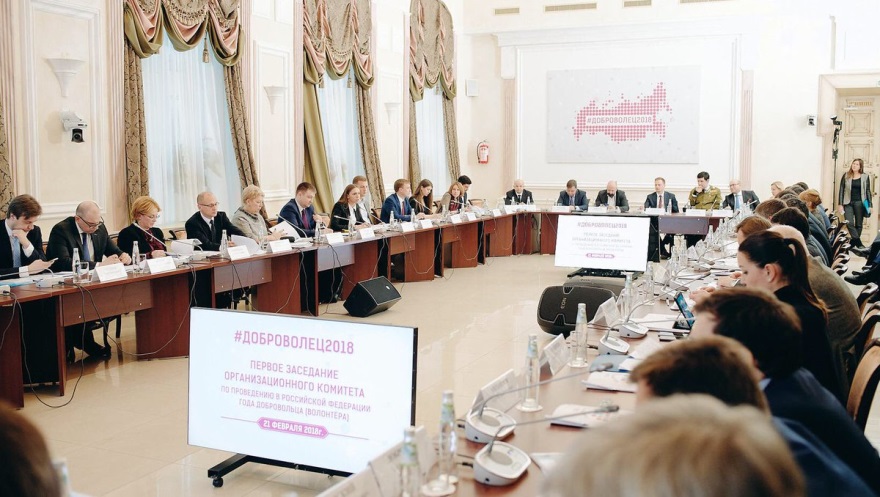 63 муниципалитета = 63 куратора
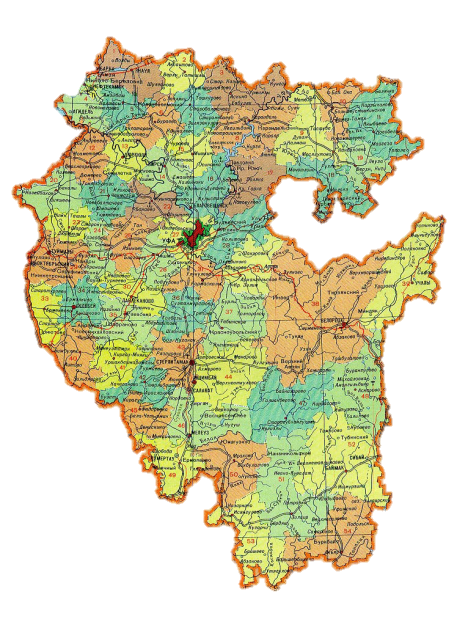 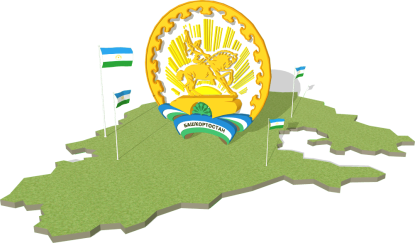